RUTA DE TRABAJOARTES VISUALES
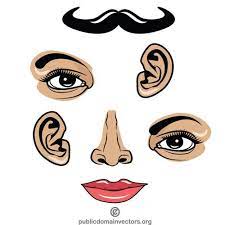 1º BÁSICO
SEMANA 12 AL 16 ABRIL 2021
PARTES BÁSICAS DEL ROSTRO
PELO
OREJAS
OJOS
NARIZ
BOCA
CEJAS
VIDEO: “LAS PARTES DEL ROSTRO”
LOS ROSTROS… ¿SERÁN TODOS IGUALES?
¿CUALES SON LAS DIFERENCIAS?
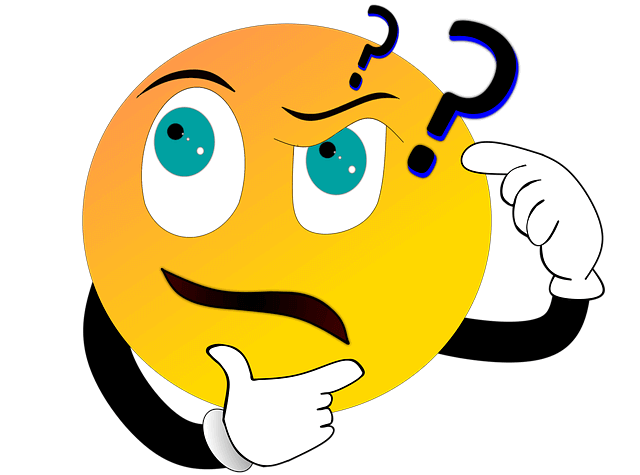 RECORDEMOS… QUE NO TODOS TENEMOS EL MISMO COLOR DE PIEL NI TAMPOCO EL MISMO COLOR NI FORMA DE PELO
VIDEO: “MI CARITA REDONDITA”
TAREA(SE SUBE AL BUZÓN)
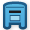 MATERIALES
* REVISTAS CON IMÁGENES, DONDE APAREZCAN ROSTROS (OJOS, NARIZ, BOCA, OREJAS, MANOS)
* TIJERAS
* PEGAMENTO EN BARRA
* 1 CARTULINA DE COLOR CLARO
 * 1-2 HOJAS BLANCAS
* LAPICES DE COLORES
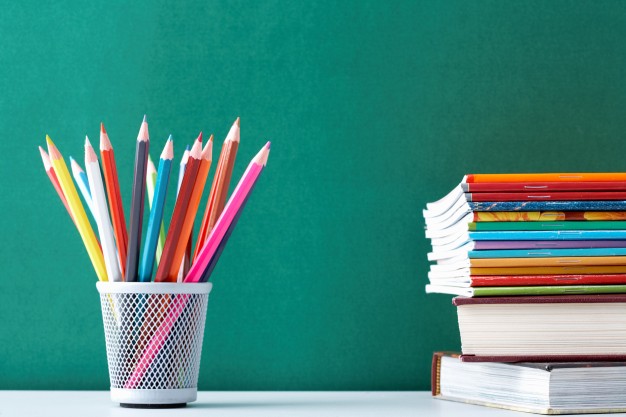 TAREA(SE SUBE AL BUZÓN)
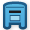 INSTRUCCIONES DE LA ACTIVIDAD
1.- BUSCAR EN LAS REVISTAS DISTINTAS PARTES DEL ROSTRO (OJOS, NARIZ, OREJAS, BOCA, MANOS).
2.- RECORTAR LAS PARTES QUE ESCOGISTE, OJALÁ QUE LAS QUE ESCOJAS SEAN DIVERTIDAS.
3.- CON LAS HOJAS BLANCAS CREAREMOS EL FONDO DE NUESTRO ROSTRO.
4.-DEBES CREAR 2 ROSTROS UTILIZANDO TODA TU CREATIVIDAD, PERO OJO… DEBES COLOCAR LAS PARTES BÁSICAS DE UN ROSTRO.
5.-PUEDES HACERLO EN LA MITAD DE CARTULINA CADA ROSTRO O EN LA MISMA LOS DOS ROSTROS.
TAREA(SE SUBE AL BUZÓN)
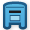 INSTRUCCIONES DE LA ACTIVIDAD
6.- SI YA TIENES LA BASE DE TU ROSTRO CORTADO (HOJA BLANCA), DEBES PINTARLA ACORDE AL COLOR DE PIEL QUE TÚ ESCOJAS Y LUEGO PUEDES PEGARLA EN LA CARTULINA.
7.- SI YA TIENES LAS IMÁGENES LISTAS, PUEDES COMENZAR A PEGAR CADA UNA DE ELLAS EN LA HOJA BLANCA CREANDO UN NUEVO ROSTRO.
8.- RECUERDA QUE DEBES COLOCAR EL TITULO (ARRIBA) Y EL NOMBRE DEL ALUMNO (ABAJO) 
9.- FECHA MÁXIMA DE ENTREGA: MIÉRCOLES 21 DE ABRIL
TAREA(SE SUBE AL BUZÓN)
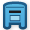 “MI ROSTRO ENTRETENIDO”
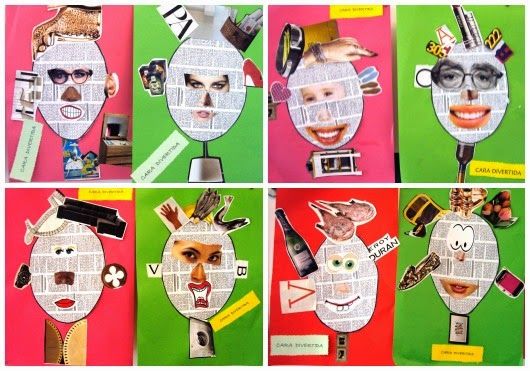 NOMBRE DEL ESTUDIANTE
TAREA(SE SUBE AL BUZÓN)
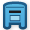 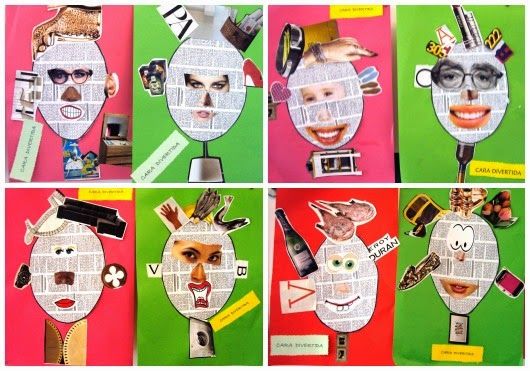 “MI ROSTRO ENTRETENIDO”
NOMBRE DEL ESTUDIANTE